БОЛЕСТИ НА УРИНАРЕН СИСТЕМ
АКУТНА БУБРЕЖНА ИНСУФИЦИЕНЦИЈА
АБИ
ДЕФИНИЦИЈА
АБИ е клинични синдром на акутно откажување на бубрежната функција со нагли пад на гломеруларната филтрација и ретенција на азотни продукти
ЕТИОЛОГИЈА
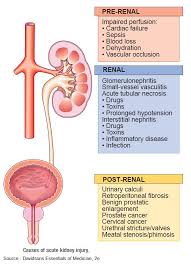 КЛИНИЧКА СЛИКА
1.Стадиум
    
    Доминираат симптоми на заболувањето или состојбата што
    довела до АБИ
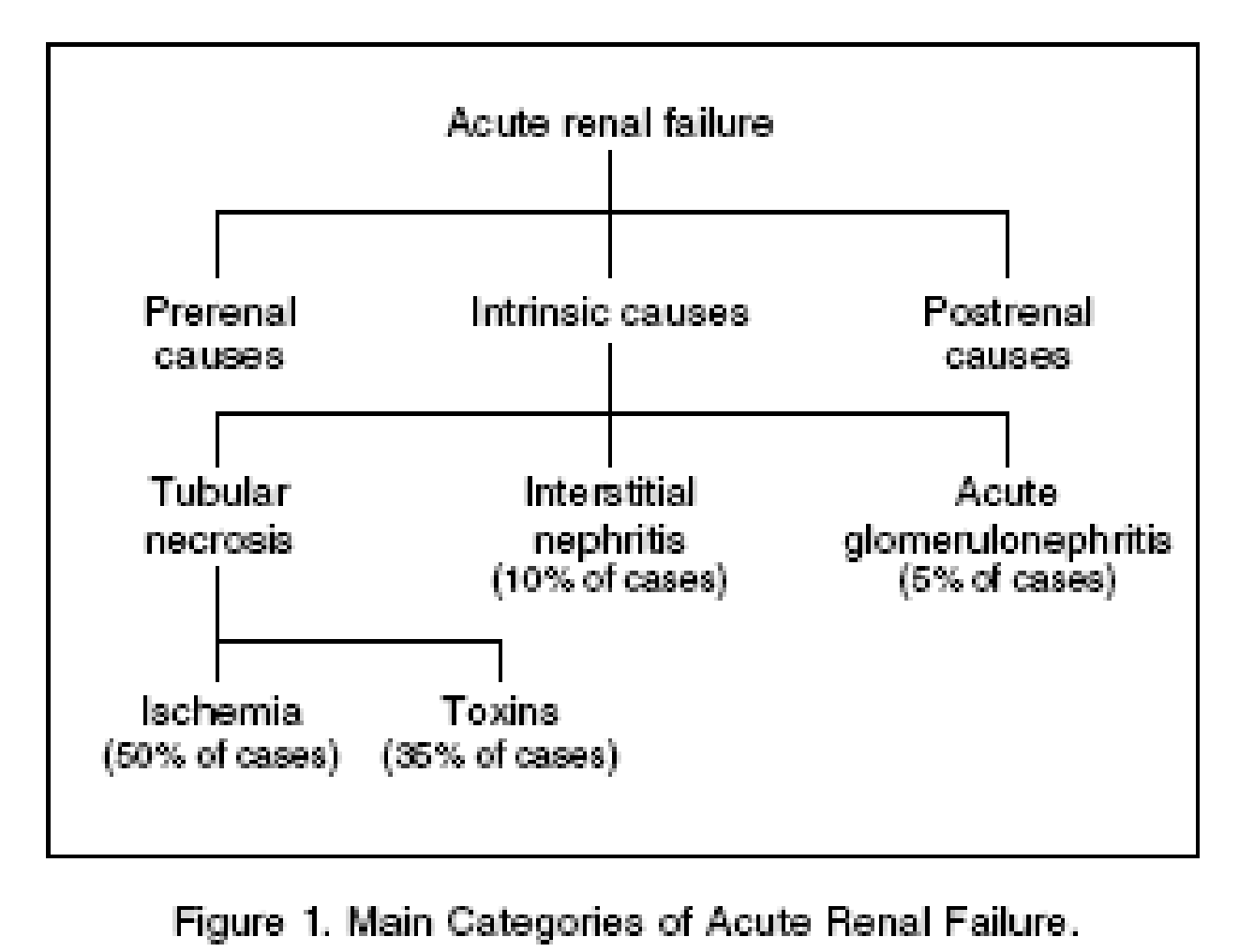 2. Стадиум – стадиум на олигоанурија во кој настанува:
    
    - намалување на диурезата под 400 мл. за 24 часа
    - брз пораст на уреа и креатинин во крвта 
    - уремиски синдром од различни органи:
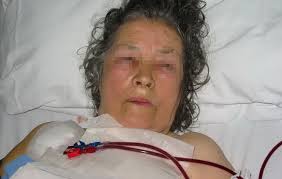 -Уремиски синдром од различни органи:
КВС - хипертензија,едеми,срцева инсуфициенција
 ГИТ -  повраќање, проливи,гастроинтестинално крварење
            вкус  на амонијак во устата
 Хематолошки- анемија, тромбоцитопенија,склоност кон
            крварење
 ЦНС-  пореметување на свеста , кома
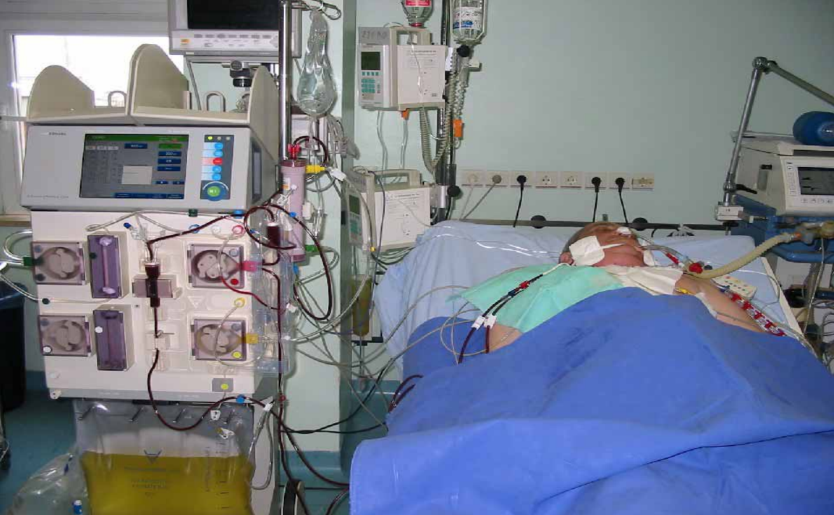 Олигоануричен стадиум трае 10 – 14 дена при што општата состојба е многу тешка
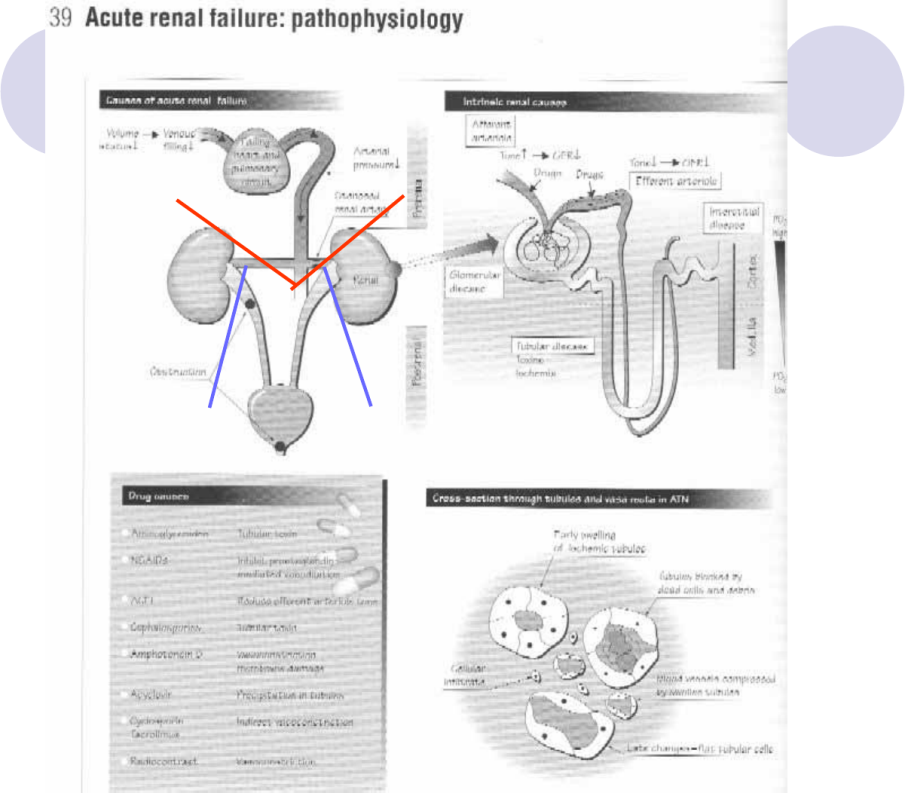 3.Стадиум на полиурија се манифестира со :



рана полиурија(со пораст на диурезата ,со удвојување во тек на првата недела , пр.200...400...800...2000мл. на ден.) со што се намалуваат отоците 



касна полиурија(  со диуреза од 5 – 7литра, со нормализирање на уреа и креатинин и подобрување на општата состојба
Стадиум на полиурија трае 1 – 3 недели
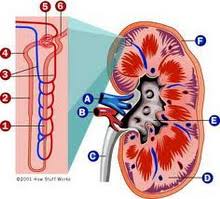 4 Стадиум на реконвалесценција – повлекување на сите пореметувања  на АБИ



Трае 4 – 6 месеци 
 


Пациентите тгреба да се контролираат до 3 години
ДИЈАГНОЗА
Анамнеза
  
Лабраториски испитувања:
       
     -во урина: леукоцити,еритроцити,цилиндри
       
     -во серум: уреа, креатинин,калиум, фоафати,сулфати, мочна
                         киселина
ЛЕКУВАЊЕ
1.Лекување на основната болест

2.Конзервативна терапија:
   
    - се определува внесот на течноста и електролити
    - хигиенодиететски режим
    - медикаментозна терапија

3.Хемодијализа
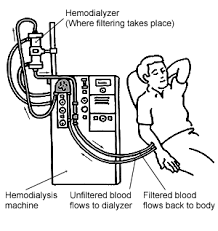